Which structure is used for defense and food handling?
CHELIPED
Where are the gills of the crayfish located?
Top of the walking legs
Which structure is A ?
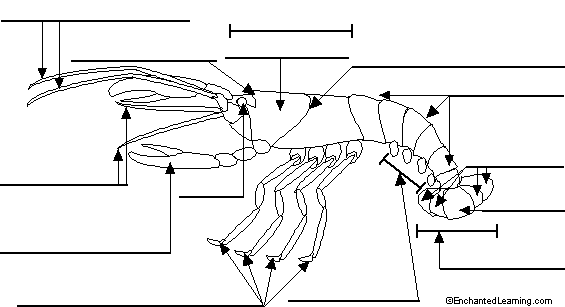 A
Telson
Which structure is B ?
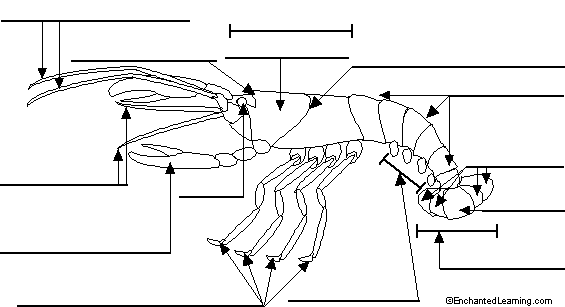 B
Cephalic Groove
Which structure is C ?
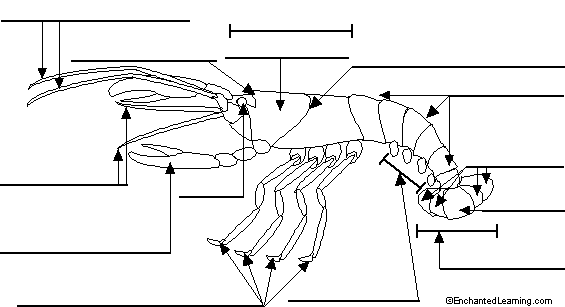 C
Rostrum
Which structure is D ?
D
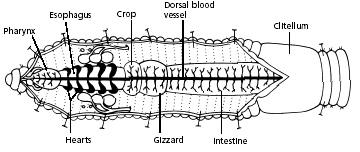 Dorsal Blood Vessel
Which structure is E ?
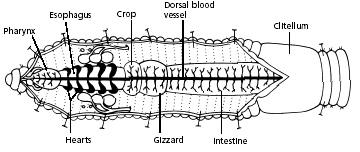 E
Clitellum
Which is the function of “F”?
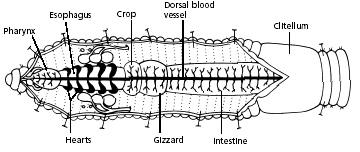 F
Grind soil
Which is the function of “G”?
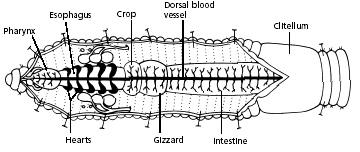 G
Pump blood
What is the structure labeled “H”?
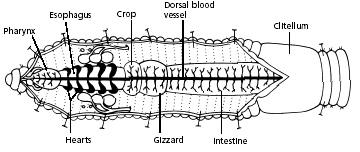 H
Intestine
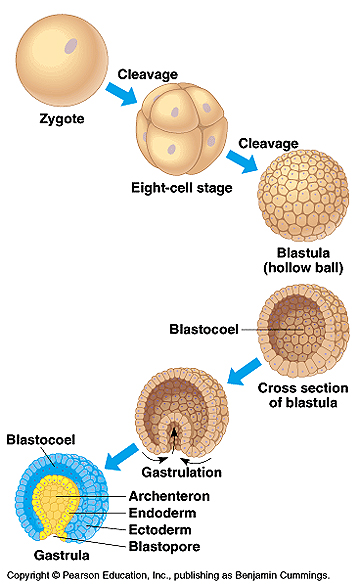 I
The image labeled “I” is of a diploid cell that forms when the sperm and egg unite. What is this diploid cell called?
Zygote
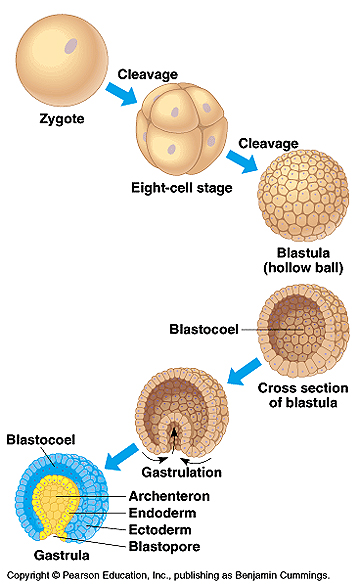 The images labeled “J” are of a hollow ball of cells that has formed after the zygote has divided. What is this hollow ball of cells called ?
J
Blastula
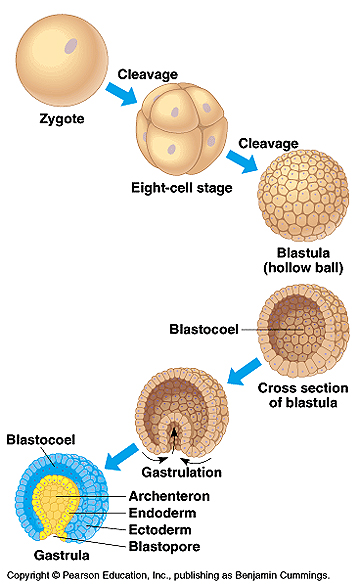 The images labeled “K” are formed by the blastula folding in on itself and creating 2 layers. What is this 2-layered stage of animal development called ?
K
Gastrula
DAILY DOUBLE

You may bet up to 
2 points over your 
current total
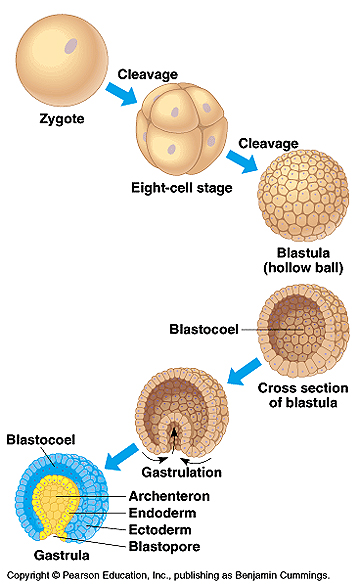 The image labeled “L” is called the Blastopore. 
What structure does the blastopore become in deuterostomes like humans?
L
Anus
Which of the animals shown would have bilateral symmetry?
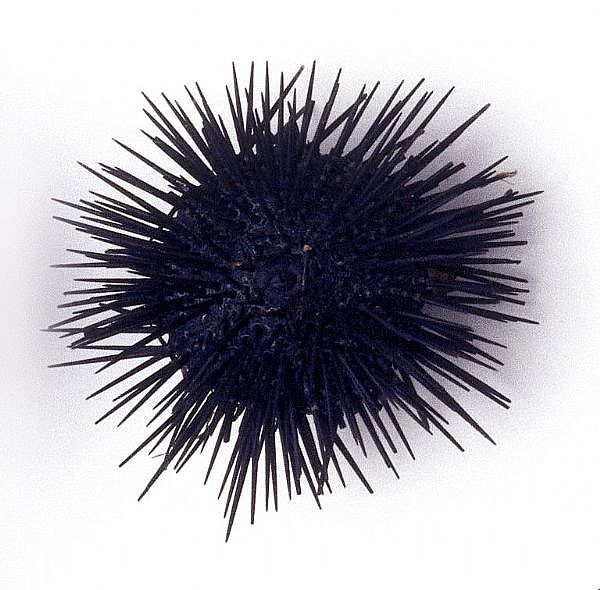 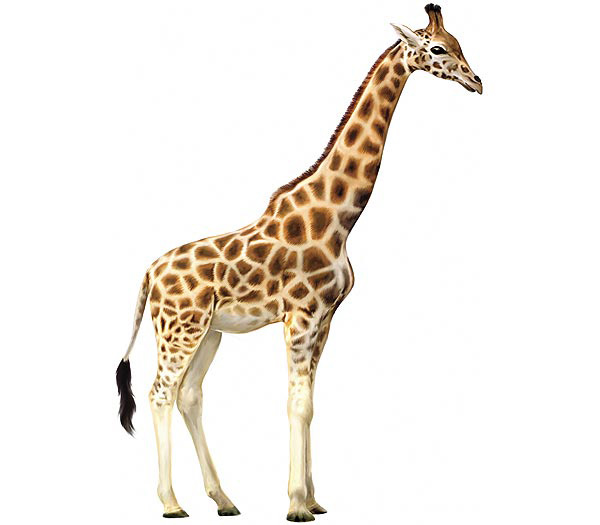 Urchin          Giraffe
giraffe
Which term is defined as a tube-shaped body with a mouth surrounded by tentacles and 
is the asexually reproductive stage of Phylum Cnidaria?
POLYP
Which term refers to the body sections of tapeworms that are full of eggs?
PROGLOTTIDS
Which term refers to the inside layer of cells of the gastrula that gives rise to digestive tissue?
endoderm
Which term refers to the type of circulatory system in which the blood is not carried in vessels, instead, it flows freely over the internal organs and tissues?
open
DAILY DOUBLE

You may bet up to 
2 points over your 
current total
Which term refers to the 2ND pair of appendages of a spider that are adapted for sensory functions and handling food?
Pedipalps
All arthropods have jointed appendages and an exoskeleton; however, spiders and ticks also have a booklung for respiration. Their classification includes:
Kingdom Animalia
Phylum Arthropoda
Class ______?_______
Arachnida
Centipedes are different from Millipedes in that they are carnivorous and have only one pair of legs per body segment. Their classification includes:
Kingdom Animalia
Phylum Arthropoda
Class ______?_______
Chilipoda
Sponges are the only animals that do not form a gastrula during development. They are filter feeders who remain sessile in their adult stage. Their classification is:
Kingdom Animalia
Phylum ______?_______
Porifera
Our first dissection was of an earthworm which has the scientific name Lumbricus terrestris. 
Their classification is:
Kingdom Animalia
Phylum ______?_______
Annelida
Humans, lancelets and sea squirts all have gill slits, a dorsal nerve cord, bilateral symmetry, and muscle blocks. Their common classification is:
Kingdom Animalia
Phylum ______?_______
Chordata
Some members of Class Insecta (“insects”) such as caterpillars to butterflies go through complete metamorphosis. What are the stages IN ORDER of complete metamorphosis?
Egg
Larvae
Pupa
Adult
Many lower animals have the ability to produce viable eggs and sperm. What is this term?
Hermaphrodite
Animals with an exoskeleton contract their posterior muscles to force blood forward. This causes the anterior region to swell and the old exoskeleton splits. The animal then crawls out while its new exoskeleton dries and hardens.

WHAT IS THIS PROCESS CALLED?
Molting
There are many adaptations to respiratory structures and this especially can be seen when studying Arthropods. 

What type of respiratory structure to centipedes and millipedes have?
Tracheal Tubes
Some animals with bilateral symmetry will have a 3RD cell layer during development. This 3RD cell layer eventually becomes a true body cavity that is surrounded by and attached to mesoderm tissue. 
WHAT IS A TRUE BODY CAVITY CALLED?
COELOM